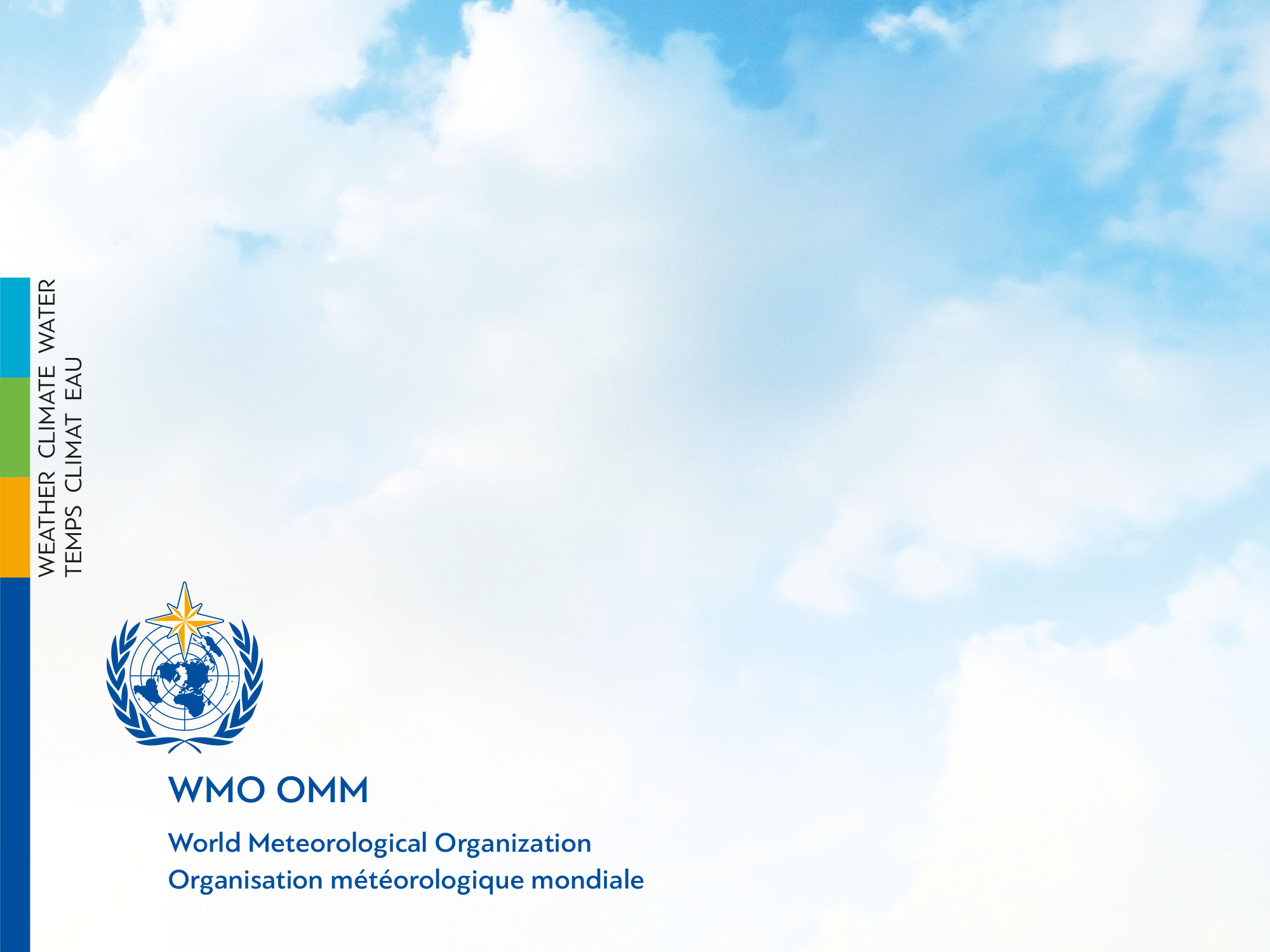 CRITICAL SATELLITE DATATowards a WMO position
WMO Secretariat
1
Critical Satellite DataPosition Paper
The prospect of private-sector operators of basic satellite systems has triggered renewed attention to the issue of data access and availability for global WMO applications
WMO is developing a position from the satellite user perspective on what types of satellite data should be considered critical for the protection of life and property (lead: IPET-SUP chaired by S. English, ECMWF)
Purposes of the paper: 
Guide governments / NMHS on the terms under which to receive / purchase satellite data
Guide data providers on principles to apply to satellite data critical for WMO applications

In this regard, seven principles have been drafted that providers of satellite data should fulfil to meet the critical data needs of the meteorological community
This is work in progress
This complements efforts to formulate a WMO-wide position on public-private sector engagement more broadly

IPET-SUP: WMO Inter-Programme Expert Team on Satellite Utilization and Products
2
Principles that should apply to critical satellite data from the users’ perspective
Principle 1: Free and unrestricted international exchange of critical satellite data in near real-time
Principle 2: Transparency in instrument characteristics and processing steps 
Principle 3: Documented algorithms and validation information (indication of maturity) available
Principle 4: Information on data latency, data format, processing tools available
Principle 5: Timely provision of pre-validated data to users  
Principle 6: Proven impact on applications  
Principle 7: Unrestricted access to archived data
3
GODEX-NWP participants are kindly asked comment on these principles from the point of view of NWP users of satellite data
4
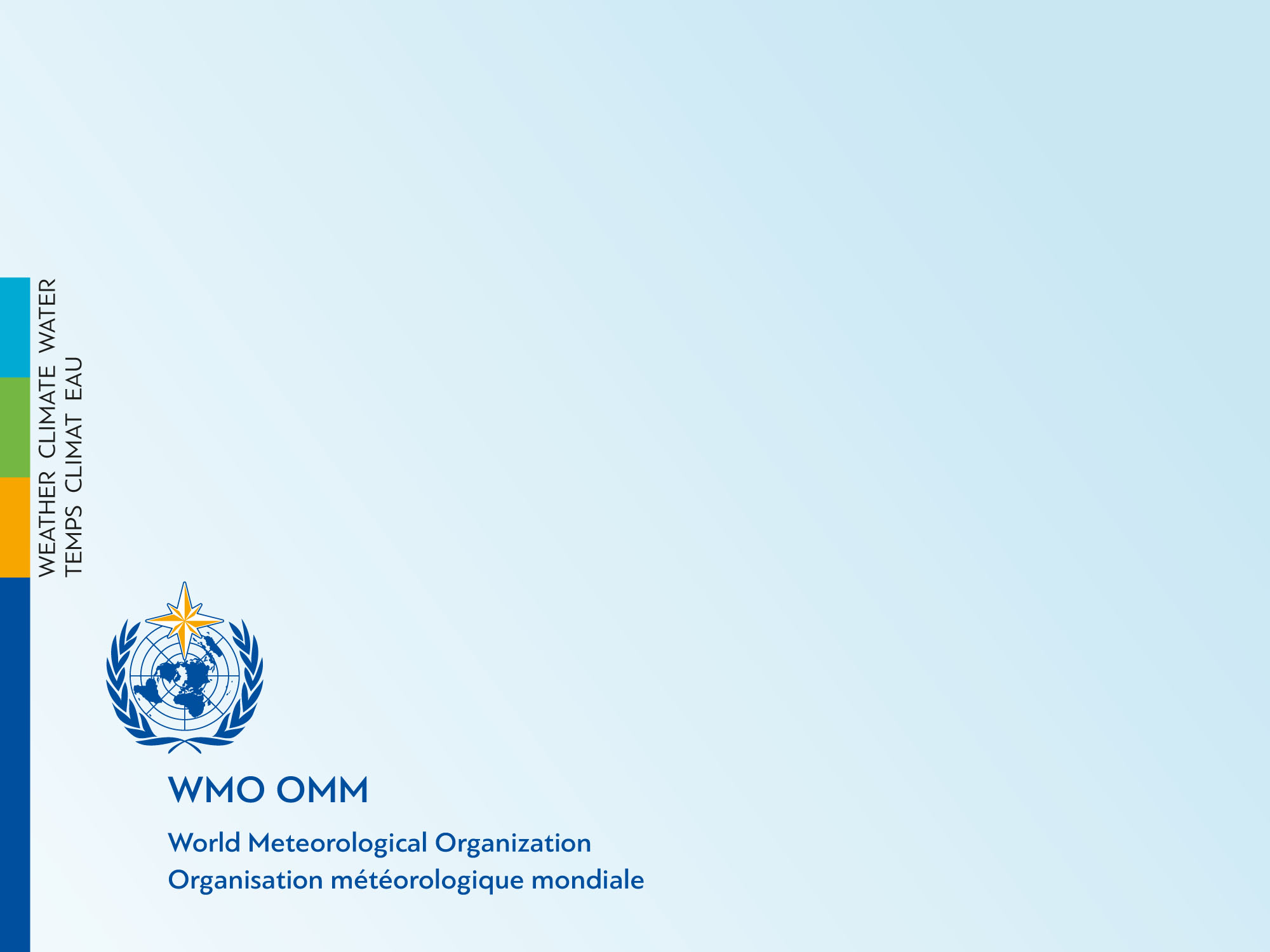 Thank you
Merci
5